LO2 Understand how hospitality and catering provision operates
Keywords
3. Operational activities
5. Large Equipment
The operational activities that occur in a catering kitchen follow the efficient workflow:
Goods are received and stored
Food is prepared for cooking
The food is cooked.
The food is dished up and presented for service.
Service- serving the food to the customers.
Cleaning and maintaining the kitchen area.
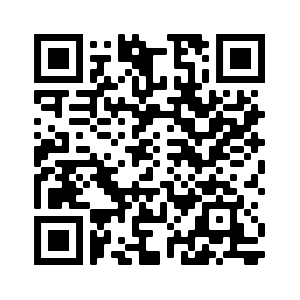 1. The operation of the kitchen
Layout
The size and space of a kitchen should enable staff to work:
Safely
Efficiently
In comfort
The correct layout of a kitchen is crucial in maintaining high standards of food hygiene, and to ensure that there is enough space for everyone to work effectively and quickly to manage orders.
The man considerations are:
Design an efficient workflow
Provide adequate workspace so that staff do not get in each other’s way
Create appropriate sections to avoid the risk of cross contamination, for example vegetable preparation and washing up areas should be separate from food preparation and service
Ensure access to all areas
Determine the number, size and type of equipment required.
Extended reading
4. Equipment and materials
Large kitchen equipment-such as ovens, walk-in fridges and freezers, floor standing mixers, deep fat fryers and sinks-are expensive, so initial selection is important. The following questions should be considered before each item is purchased or hired:
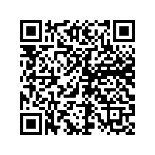 Weight
Fuel Supply
Overall dimension-
Drainage
Use
Capacity
Water
Time
Exam question
Maintenance
Attachments
Ease
Extraction
Construction
Appearance
Noise
Spare parts
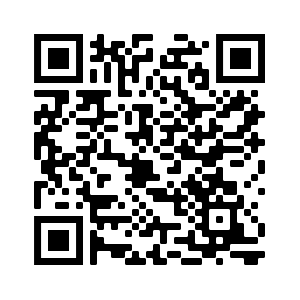 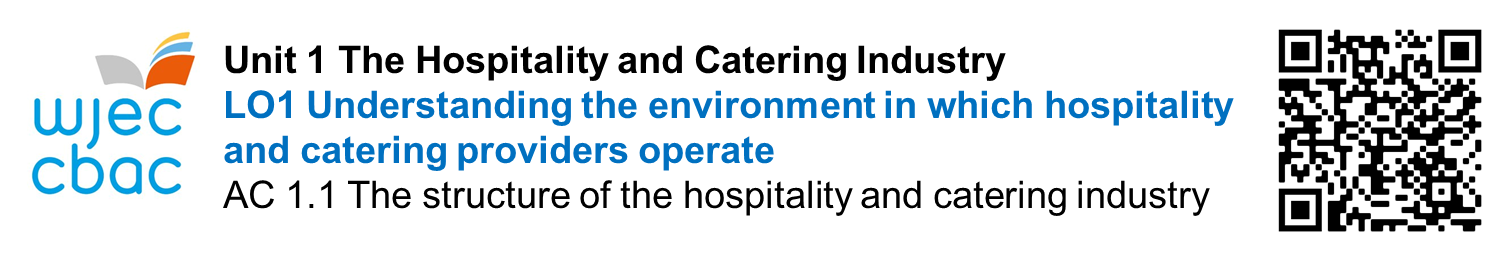 Video links
2. Workflow
5. Large Equipment
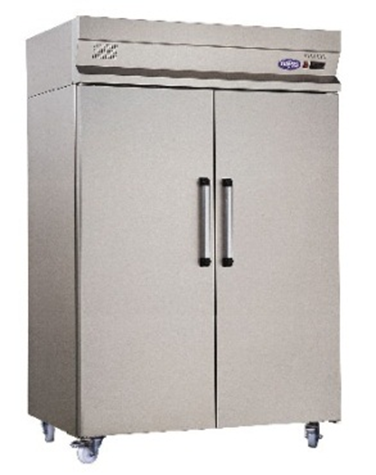 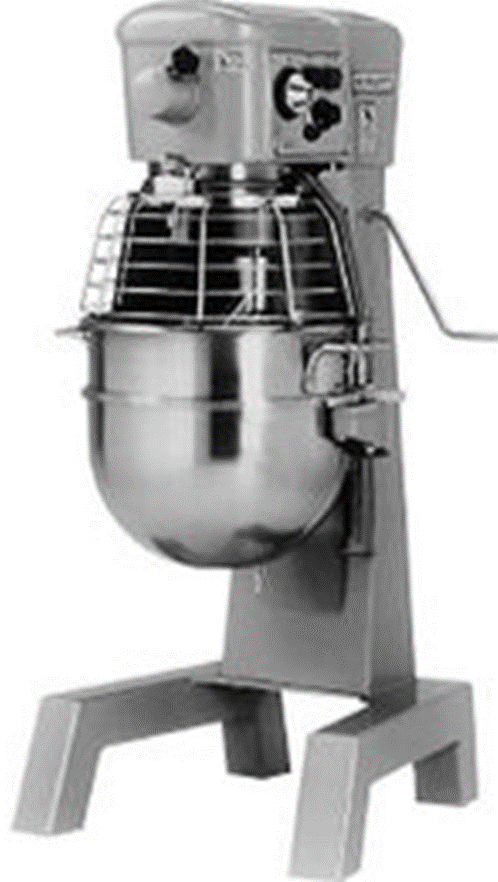 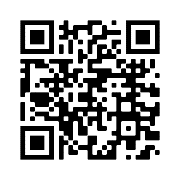 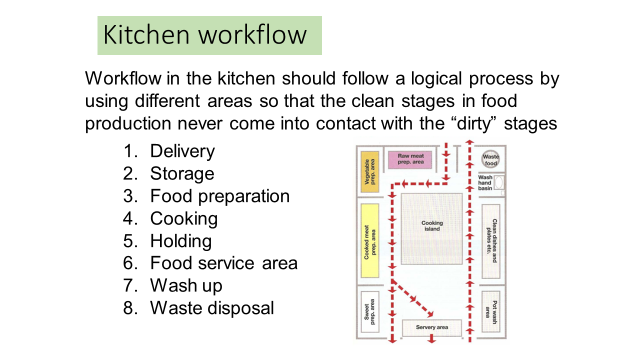 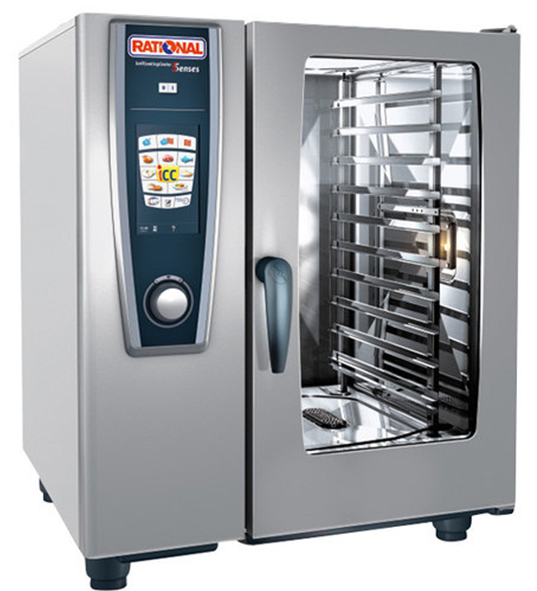 Revision Techniques
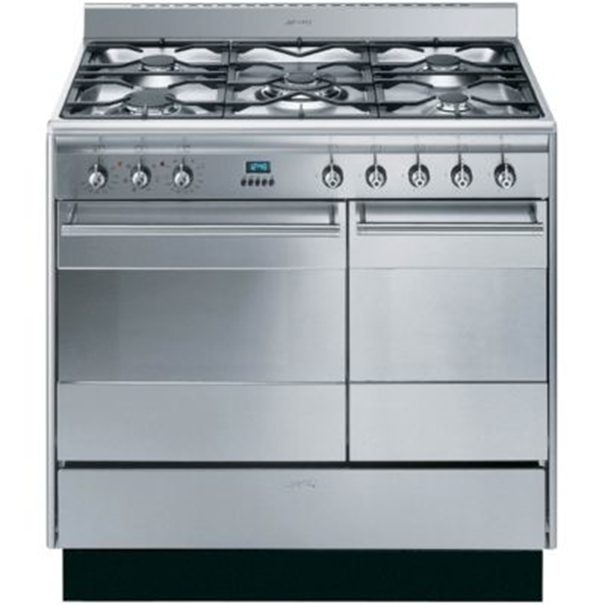 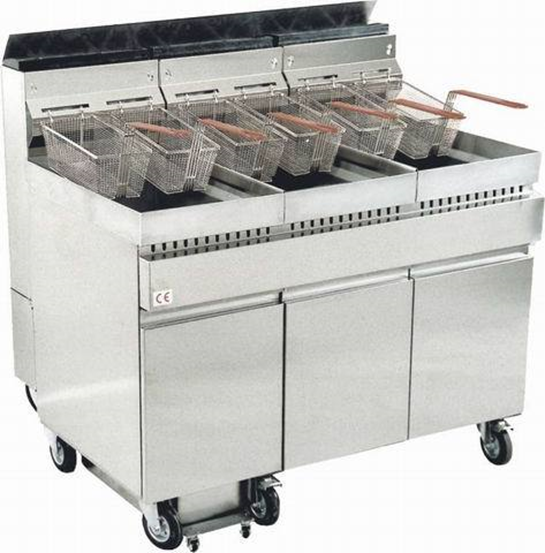 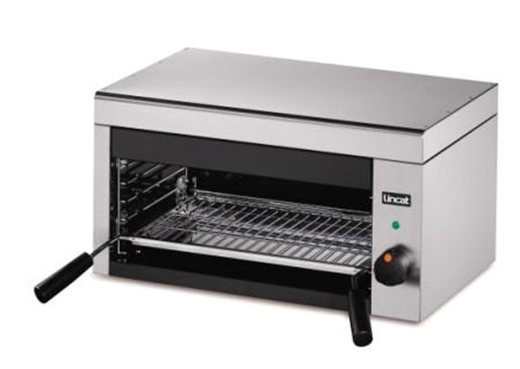 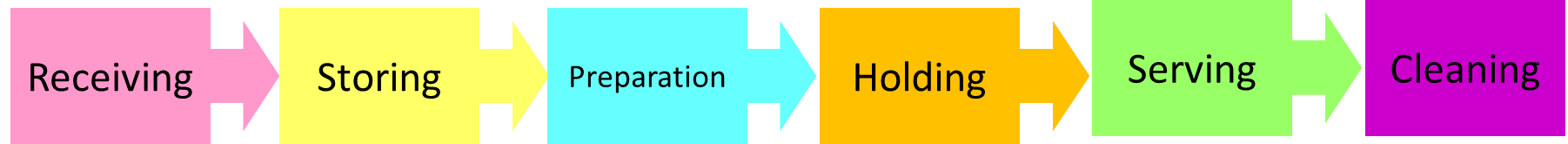 LO2 Understand how hospitality and catering provision operates
2.1 The operation of the kitchen
Keywords
7. Materials
10. Dress code
Materials that are frequently used in the a catering kitchen include:
Detergents- to remove dirt and grease
Disinfectant- to destroy bacteria
First aid kit
Hand wash and paper towels or hand driers
Kitchen cloths- disposable cloths are often used as they can be thrown away after use
Kitchen paper, foil, cling film, parchment paper, bin liners
Mops, dustpan and brushes, brooms, aprons
Oven gloves
Sanitiser-usually in the form of a spray for cleaning and disinfecting 
Tea towels
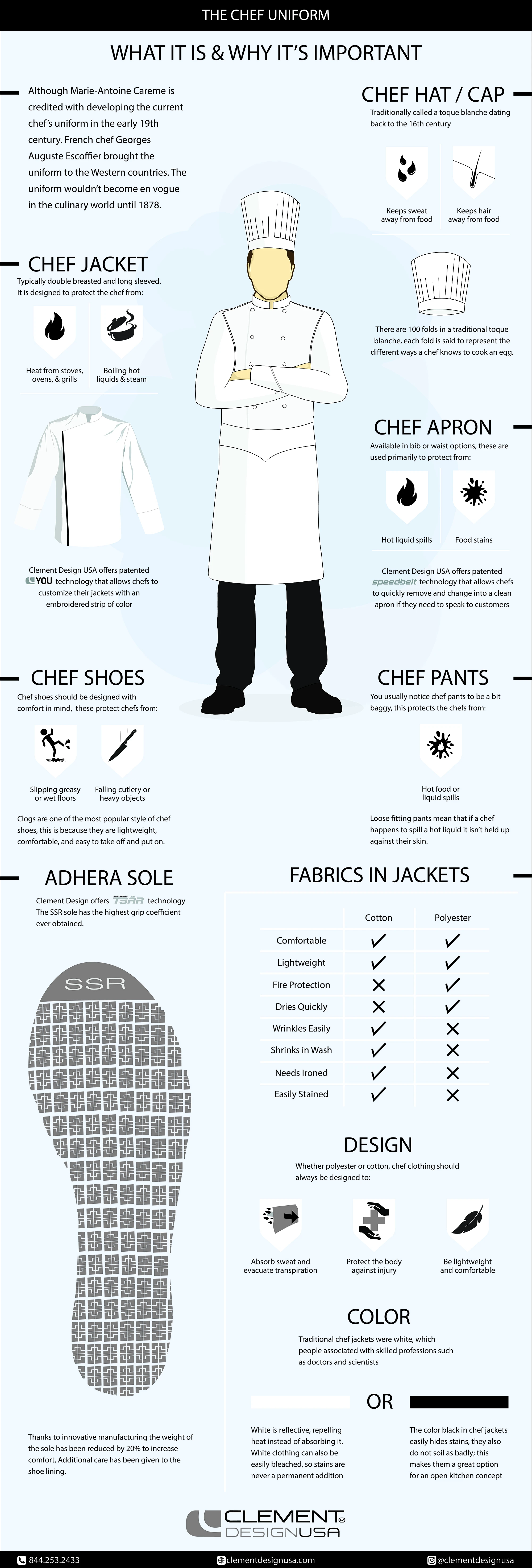 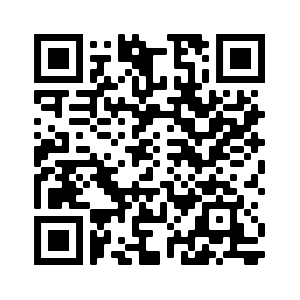 6. Small Equipment
Extended reading
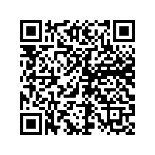 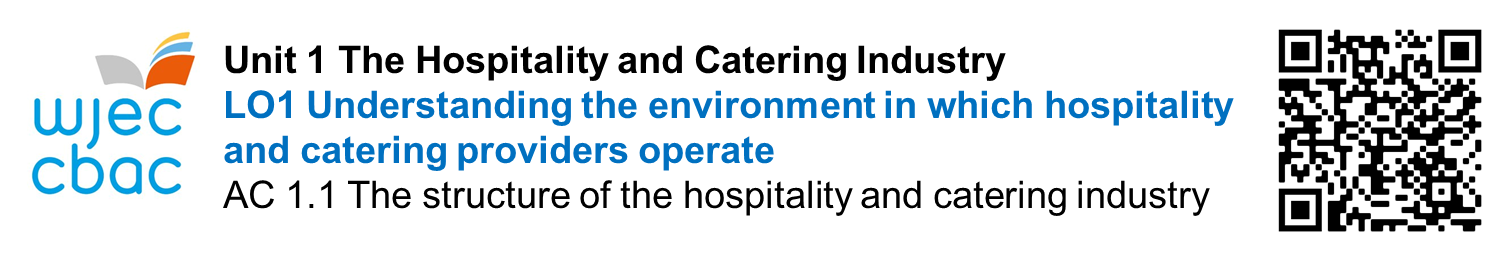 8. Stock Control
Exam question
All materials, ingredients and equipment used in catering kitchen are called stock.
Correct storage is important to ensure that ingredients remain in their best condition, and are therefore safe to eat.
All deliveries of food should be checked and moved to the most appropriate area within 15 minutes of delivery.
The first in, first out (FIFO) policy should always be used to ensure that the older stock is used up first. Dates on packaging need to be checked when deliveries ar placed into stores.
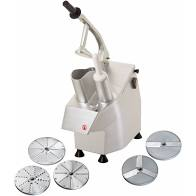 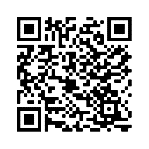 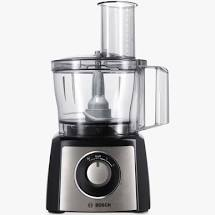 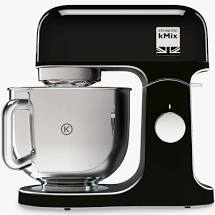 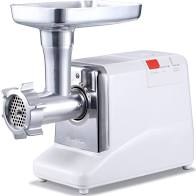 Video links
6. Utensils
9. Documentation and Administration
A range of utensils are used in a catering kitchen, including:
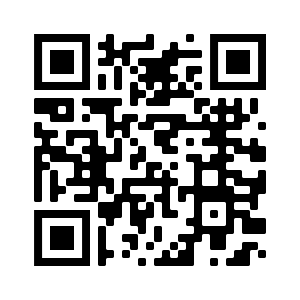 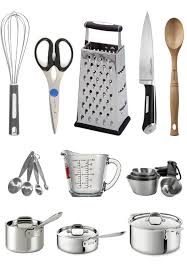 Revision Techniques
LO2 Understand how hospitality and catering provision operates
Keywords
13. Operational activities
15. Equipment and materials
Operational activates that occur front of house include:
Reception- where customers check in and out, book tables and find out what facilities are offered both in the establishment and in the local area.
Lounge- there is usually a social area where guests can relax with a drink or wait for their table
Bar- an area where drinks can be ordered; there are usually bar stools, tables and chairs
Restaurant/ dining area- an area where guests can sit and eat a meal
Toilets and cloakroom- where guests can leave coats and use the facilities.
A range of equipment is needed in different areas of front of house:
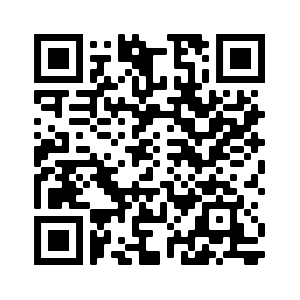 11.  The operation of front of house
Layout
Front of house covers the following areas:
Reception (usually only present where there is overnight accommodation or conferences and events taking place)
Bar
Lounge
Dining area
Toilets and cloakroom.
Restaurants and hotels can be busy, with people moving around between different areas. There should be a logical layout so that people can move from one area to another easily. Reception should be clearly signposted, and ideally lead on to the bar, lounge, dining areas and toilets. Larger establishments my have  dedicated floor for reception and another for dining.
Extended reading
14. Stock control
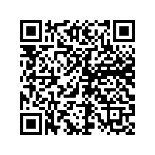 Stock for front of house use needs to be monitored in exactly the same way as stock for use in the kitchen, although it is likely that a different person will be in charge of monitoring it. Similarly, different people will be responsible for monitoring stock such as cleaning materials and beverages (wine, spirits and non-alcoholic drinks)
Exam question
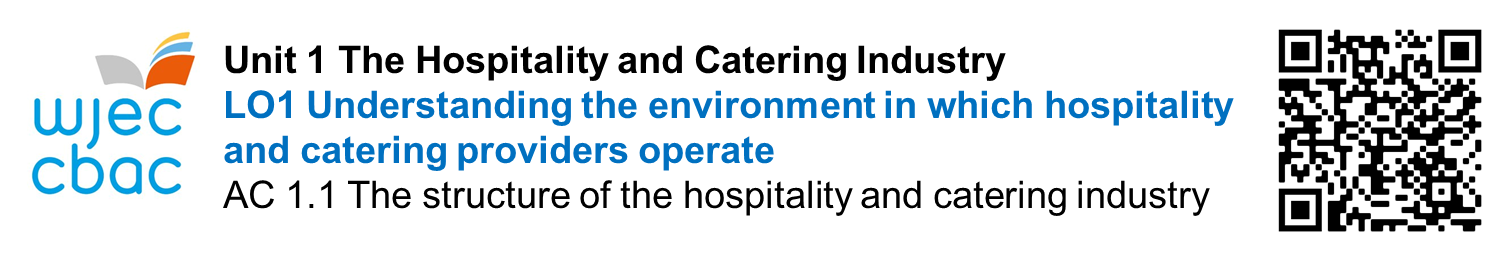 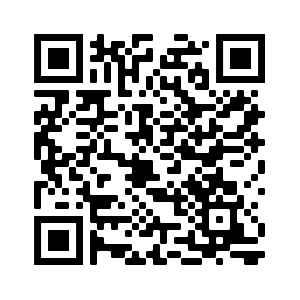 12. Workflow
Workflow in front of house describes the flow of food and drinks from the catering kitchen and bar to customers in the dining areas, bars and lounges..
Video links
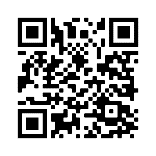 Materials are also needed for housekeeping and cleaners working behind the scenes, for example:
Cleaning equipment for cleaning rooms and restaurant
Mops, dustpan brushes, brooms, vacuum cleaners
Bin liners
Hand wash and paper towels or hand drier
First aid kit
Revision Techniques
LO2 Understand how hospitality and catering provision operates
16.  The operation of front of house
Keywords
17. Materials
20. Dress code
Materials that are frequently used in the a catering kitchen include:
Detergents- to remove dirt and grease
Disinfectant- to destroy bacteria
First aid kit
Hand wash and paper towels or hand driers
Kitchen cloths- disposable cloths are often used as they can be thrown away after use
Kitchen paper, foil, cling film, parchment paper, bin liners
Mops, dustpan and brushes, brooms, aprons
Oven gloves
Sanitiser-usually in the form of a spray for cleaning and disinfecting 
Tea towels
Front of house staff have to look smart and clean to present a positive image. They often have a corporate uniform.
Room attendants have a uniform covered by an apron for cleaning duties.
Waiting staff and bar staff have a specific dress code, designed to look smart and be hygienic and safe:
Usually a black skirt/ trousers and a white blouse/ shirt
Long sleeves to cover arms in case of spillages and burns
Low heeled black shoes for comfort
Long hair ted back
Apron on top of uniform to protect from hot food/ drink spillages
Cloth tucked in waistband to use if carrying hot plates and dishes.
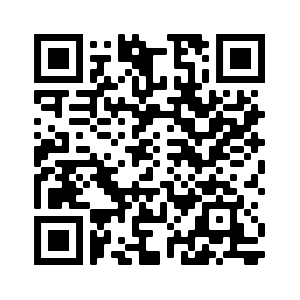 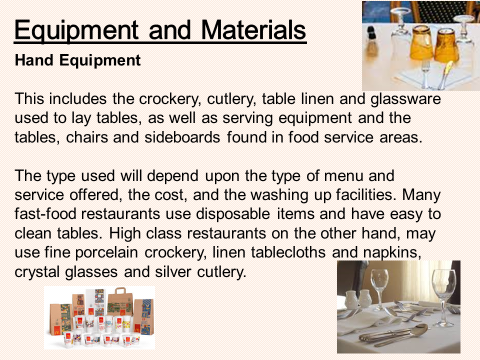 Extended reading
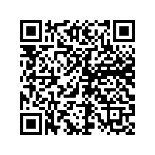 18. Staff allocation
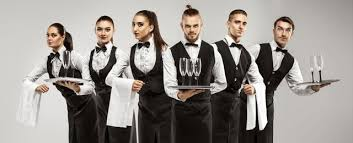 Staff are allocated roles and responsibilities in front of house according to their qualifications and experience.
The manager of the hotel has overall responsibility for staff in front of house, but it is likely that staff would be allocated roles and responsibilities by the head housekeeper, head receptionist or head waiter
Exam question
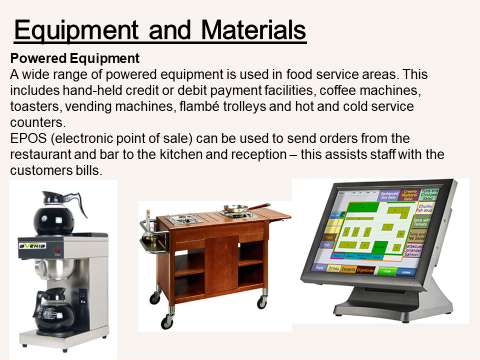 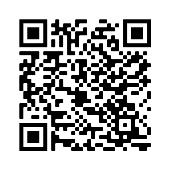 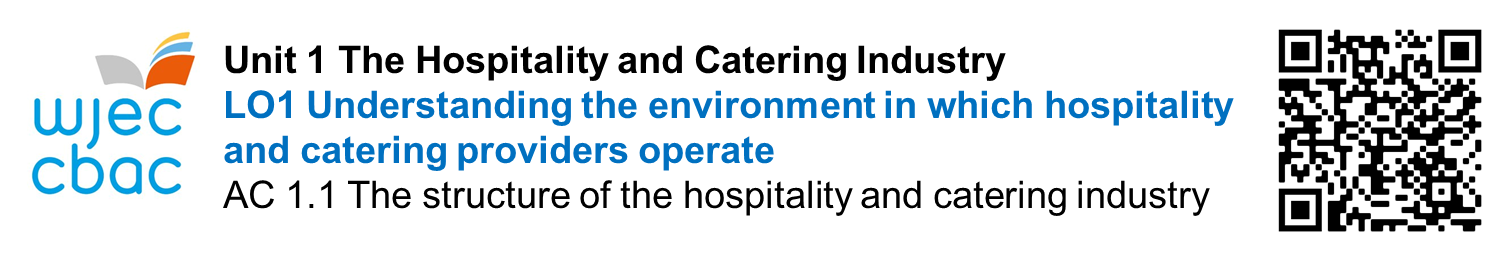 19. Documentation and Administration
Video links
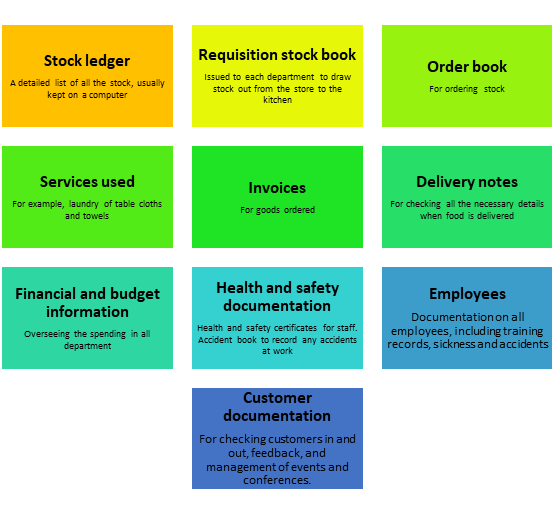 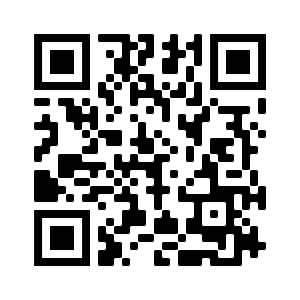 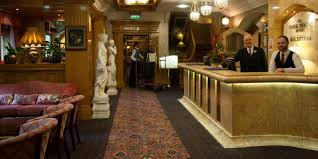 Revision Techniques
LO2 Understand how hospitality and catering provision operates
23. Equality
Keywords
The Equality Act of 2010 protects customers from direct discrimination on the basis of:
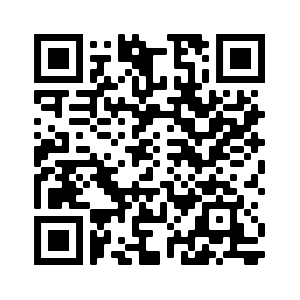 21.  How hospitality and catering provision meet customer requirements
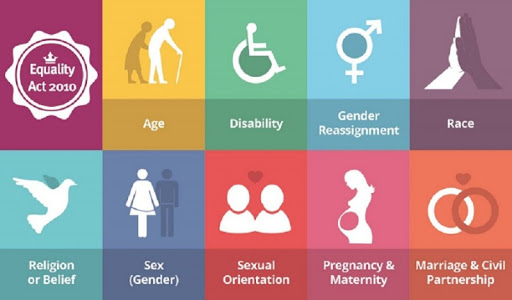 Extended reading
A hospitality and catering business cannot operate without customers, so meeting customers requirements is of the upmost importance. There are three main groups of customers.
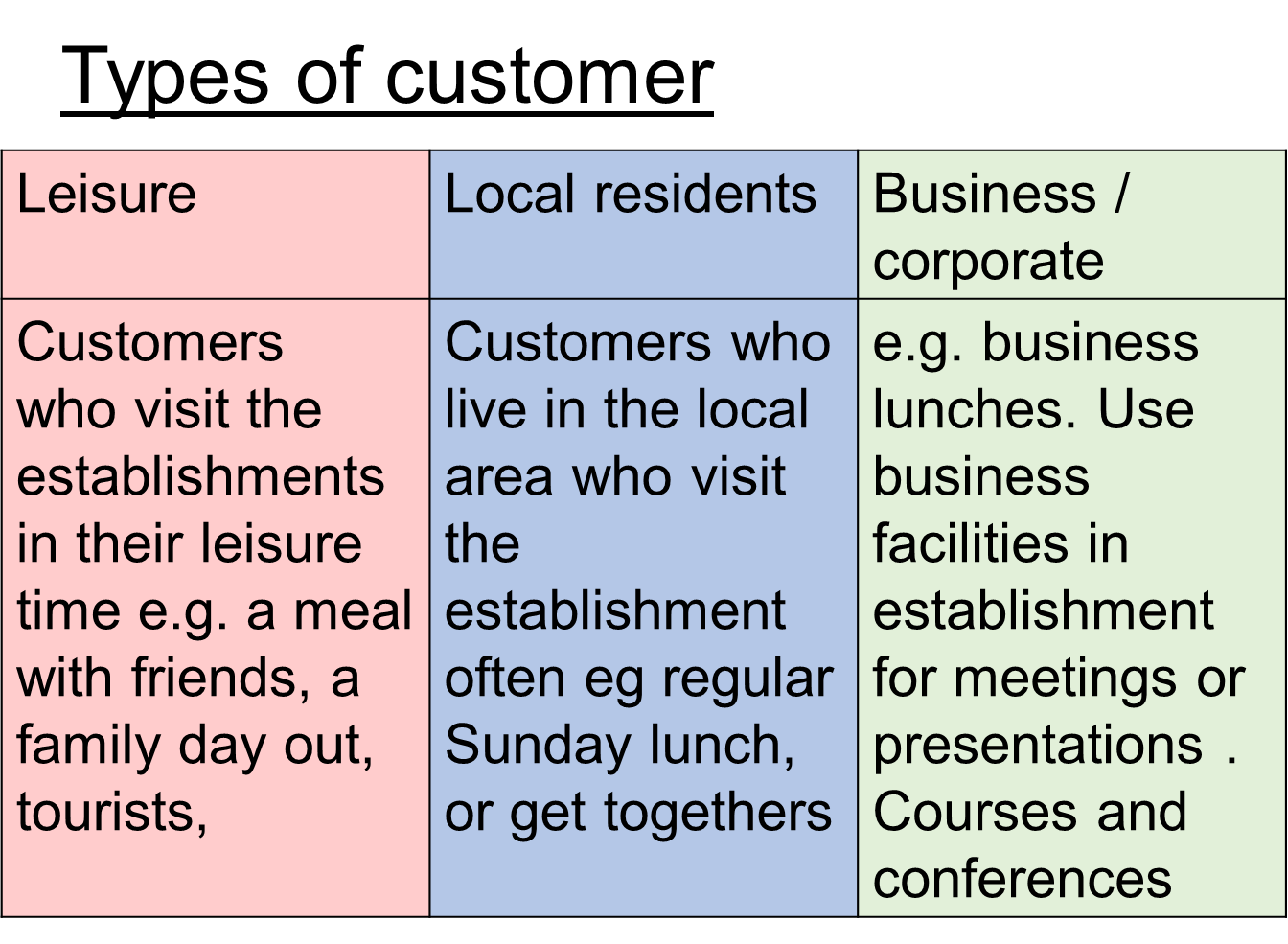 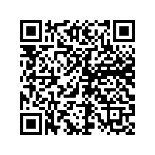 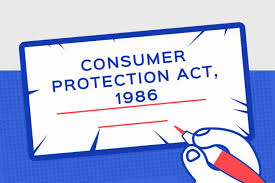 24. Customer rights
Consumer Protection Act 1987
This act gives you the right to claim compensation against the producer of a defective product if it has caused damage, death, or personal injury. Manufacturers are legally obliged to put certain information on products, such as health and safety messages on equipment, that may be used by customers when eating out or staying in accommodation.
Consumer Rights Act 2015
This act states that all products must be:
Satisfactory quality- goods should not be faulty or damaged when receiving them.
Fit for purpose- goods should be fit for the purpose they are supplied for.
As described- the goods supplied must match the description given to you.
General Data Protection Regulation 2016
When you buy goods and services, stay at a hotel or sometimes even just visiting a website, the organisation you deal with may collect information and data about you, such as your name, address and date of birth.
Under the General Data Protection Regulation (GDPR) rules, businesses must now have a customer’s consent to store this information and use it for marketing purposes or to share it with other businesses
Exam question
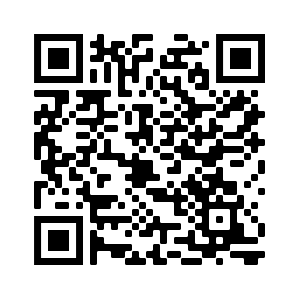 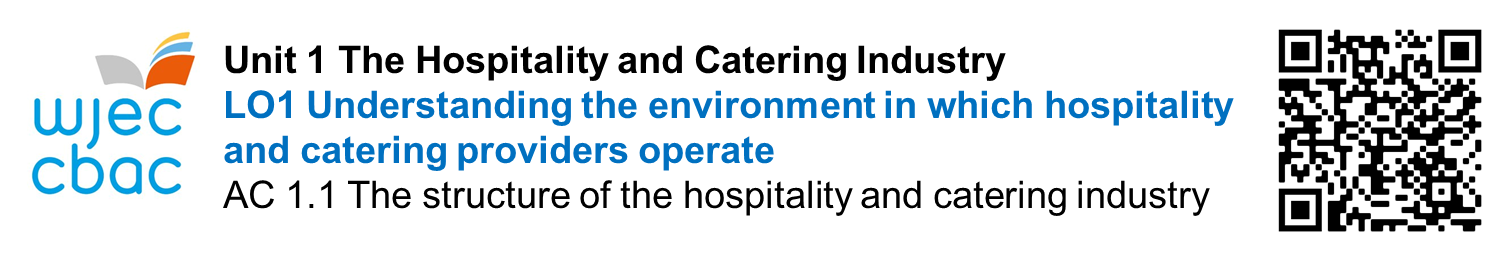 Video links
22. Customer Trends
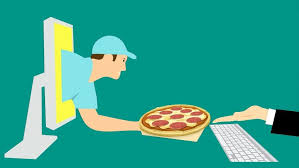 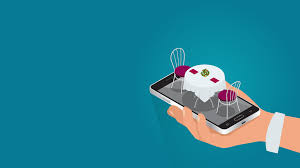 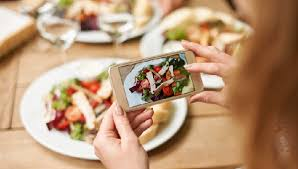 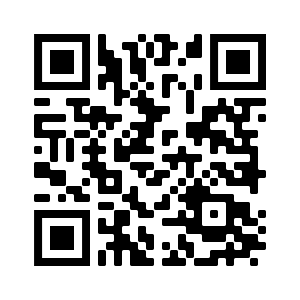 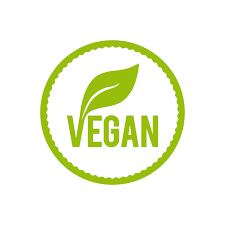 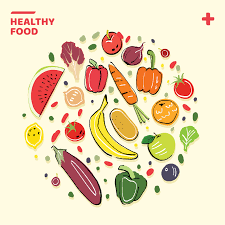 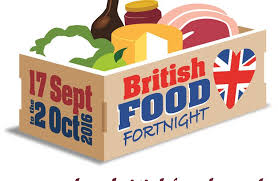 Revision Techniques
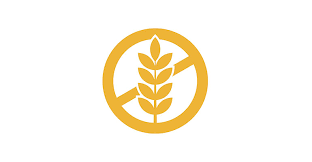 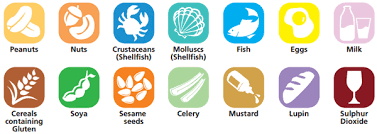